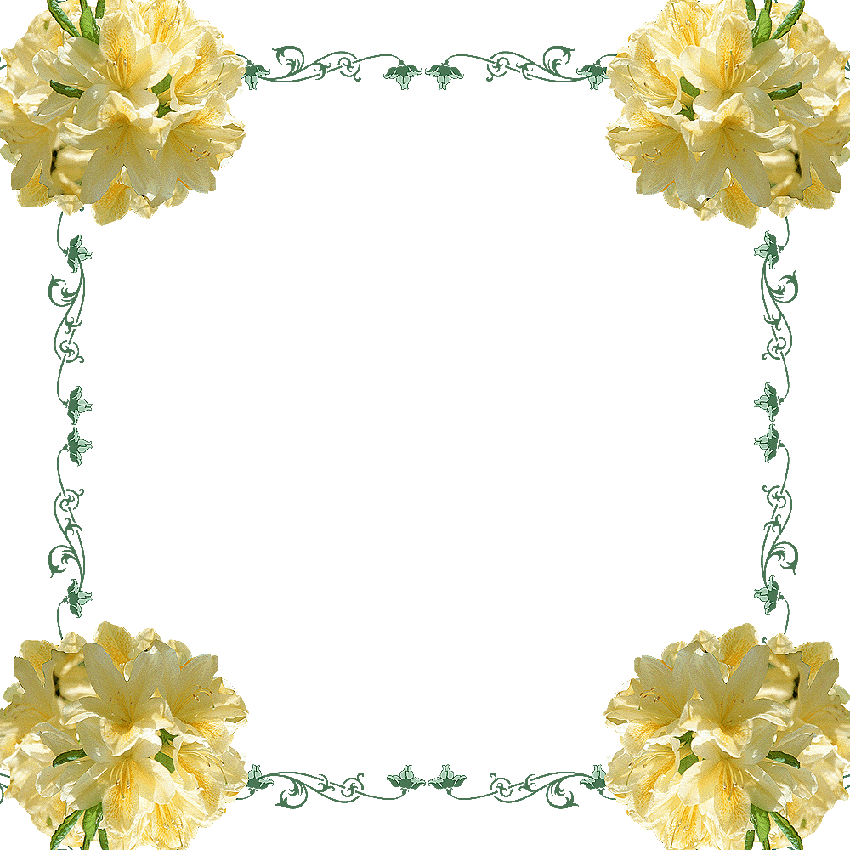 Bµi gi¶ng ®iÖn tö
Trường mầm non  Long Biên
Lĩnh vực phát triển ngôn ngữ
Làm quen chữ cái:o- ô - ơ
Đối tượng: Mẫu giáo 5 – 6 tuổi
Giáo viên :Dương Thúy Hằng - A1
 Chủ đề: Trường mầm non
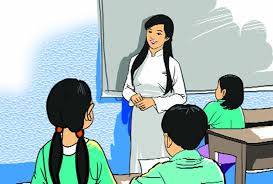 C«
gi¸
o
o
Ch÷ o gåm nh÷ng nÐt g×?
Ch÷ ô gåm nh÷ng nÐt g×?
o
So s¸nh ch÷ o - «  gièng vµ kh¸c nhau
o
o
‚
TrÎ ®äc bµi th¬ c« gi¸o cña em
o
‚
o
Chữ ơ có  cấu tạo như thế nào?
So s¸nh ch÷ « - Ơ gièng vµ kh¸c nhau
‚
o
o
Giới thiệu các kiểu chữ và các phát âm
O
O
O
o
o
o
‚
o
‚
o
‚
o
Chữ to đọc chữ nhỏ đọc nhỏ
o
«
¬
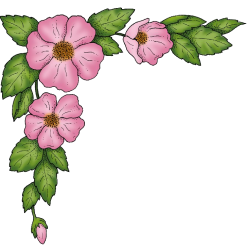 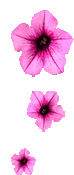 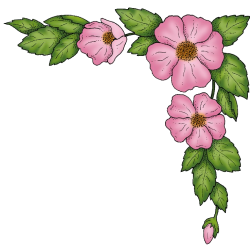 Trò chơi 1
Thử tài của bé
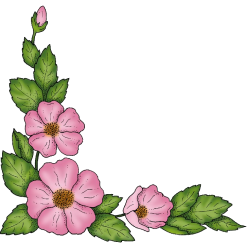 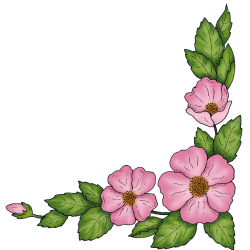 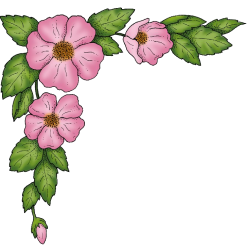 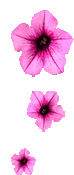 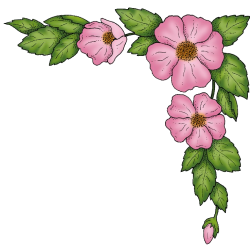 Trò chơi 2
Tạo hình chữ o – ô – ơ bằng các nguyên vật liệu
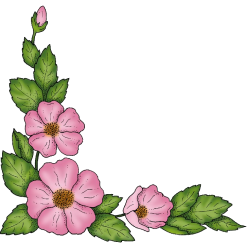 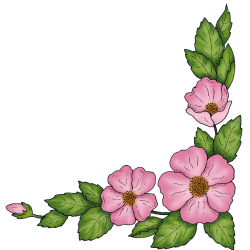